Peter Micheuz, Alpen-Adria-UniversityInstitut für Informatiksysteme
Peter.micheuz@uni-klu.ac.at
Reflections on Software Toolsin Informatics Teaching
Peter Micheuz, Alpen-Adria-UniversityInstitut für Informatiksysteme
Peter.micheuz@uni-klu.ac.at
http://click7.org/image-mosaic-generator/
Reflections on Software Toolsin Informatics Teaching
Peter Micheuz, Alpen-Adria-UniversityInstitut für Informatiksysteme
Peter.micheuz@uni-klu.ac.at
http://click7.org/image-mosaic-generator/
http://animations.funphotobox.com
Reflections on Software Toolsin Informatics Teaching
What is this Short Communication about?
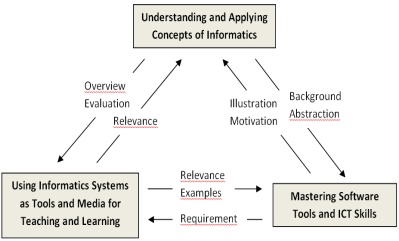 Introduction : Software in Context

Part I : An Austrian Case StudyPart II : Tools and/or Concepts Part III : Ontology – Classification
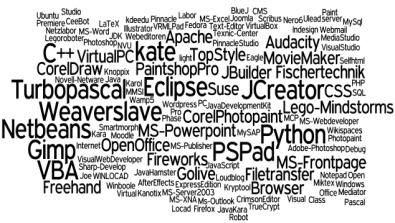 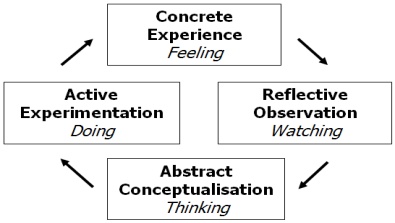 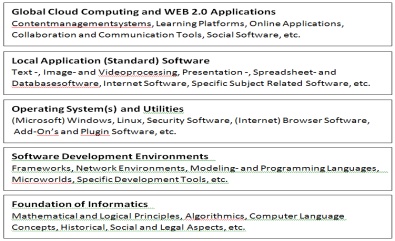 Future Work
The computer is  …
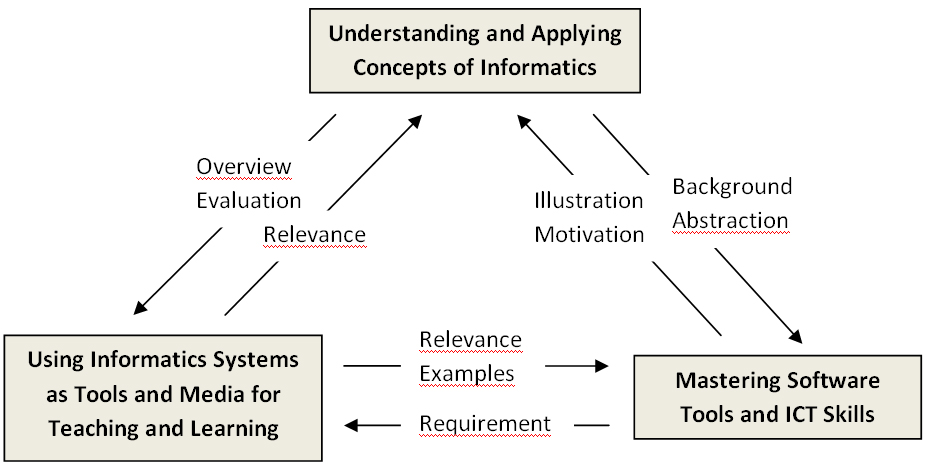 an abstract machine
versatile medium
a concrete tool
Synthesis of Informatics Education, Hubwieser
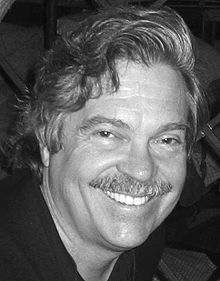 The Computer is a medium. I always thought it as a tool, a much weaker concept.
The best way to predict the future is to invent it.
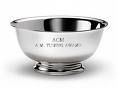 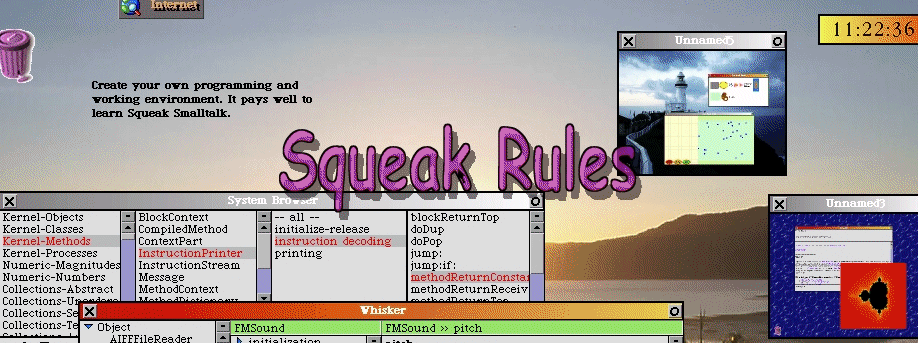 Use of Software Tools in the 9th Grade (age 15)
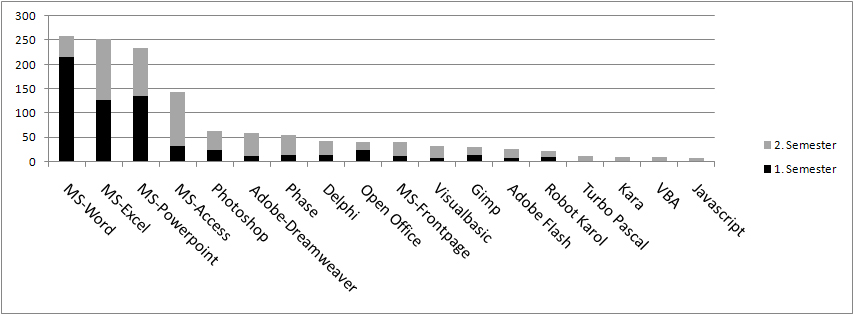 n = 400
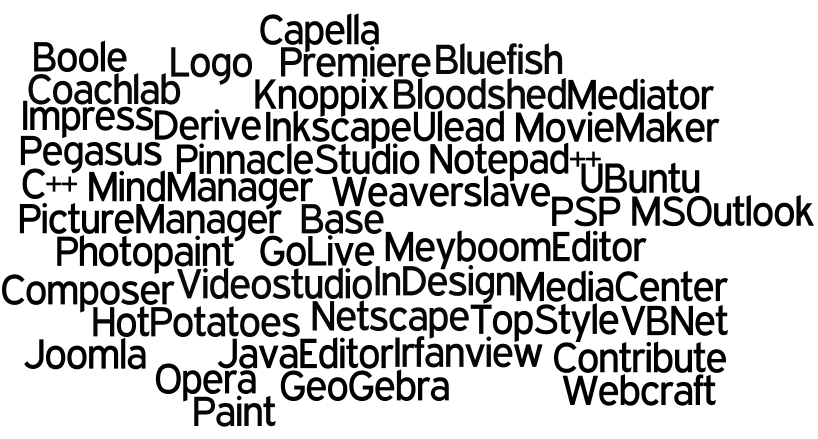 Use of Software Tools in the 10th – 12th Grade
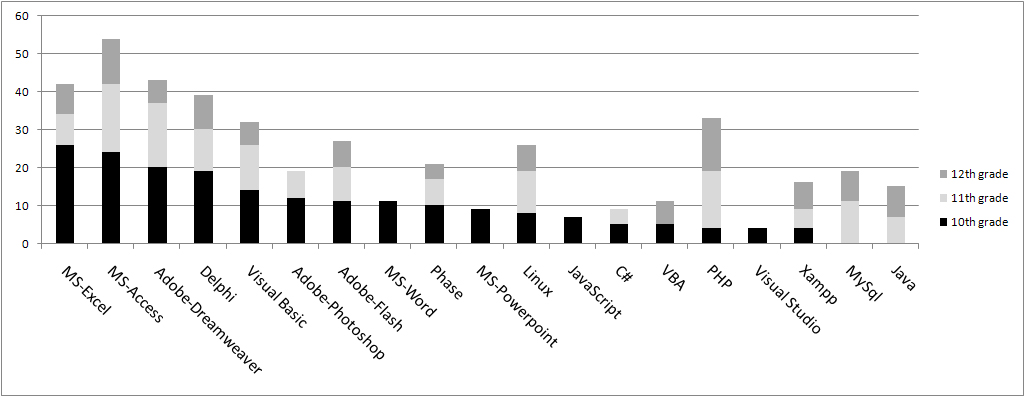 n = 100
n = 400
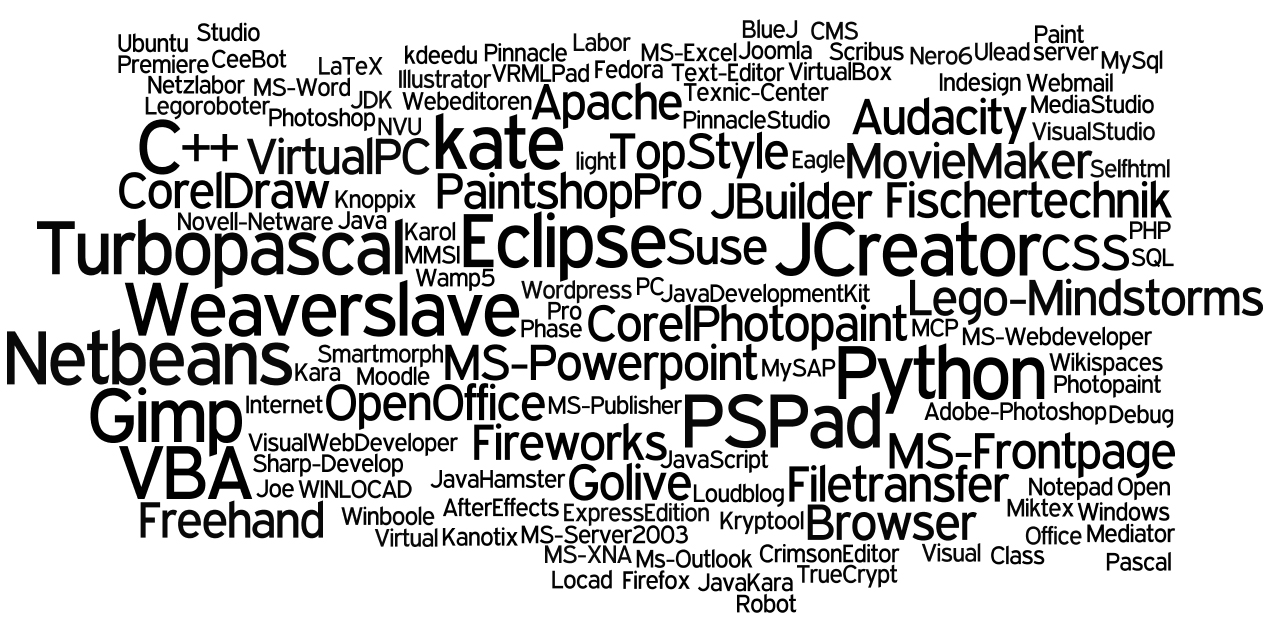 Proposals for In-Service Training by the Teachers
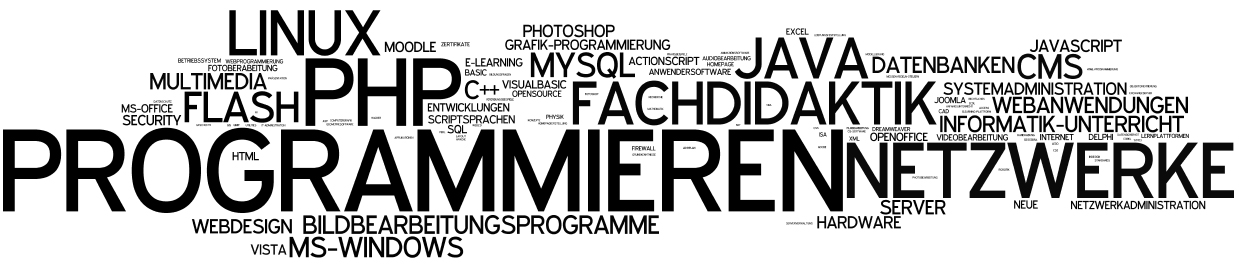 Allocation of the Teachers' proposals - categories
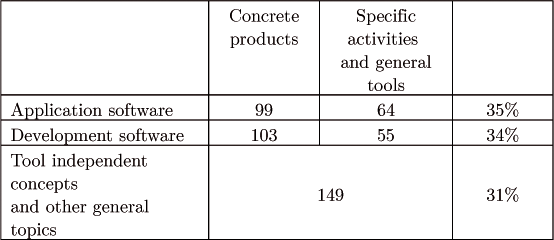 Fundamental Didactics Questions:Who/What do we teach in Informatics?  	Pupils or/and Subject  [Individuals or/and Objects]
How do we teach Informatics?	Brand / Product [Word ™ = Text Processing] 	or Concept Driven?           [Practice or/and Theory]
Theory without practice is empty;
Practice without theory is blind.“
Immanual Kant
 
Practice without Theory is blind,
Theory without practice is sterile
Karl Marx
 
Practice without theory is dangerous,
but theory without practice is madness".
Mao-Tse-Tung
Process Model of Classroom Management
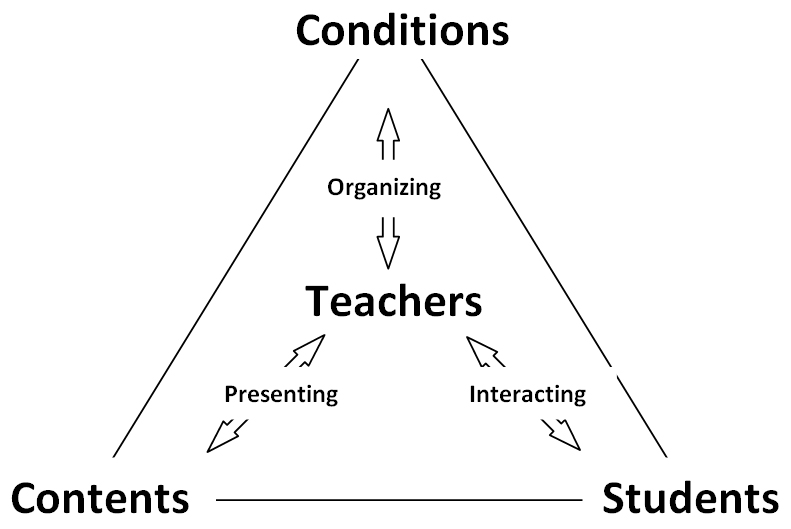 Software Tools
Concepts
Scherler, 2004
Teaching Tool-Based Skills, Knowledge and Concepts
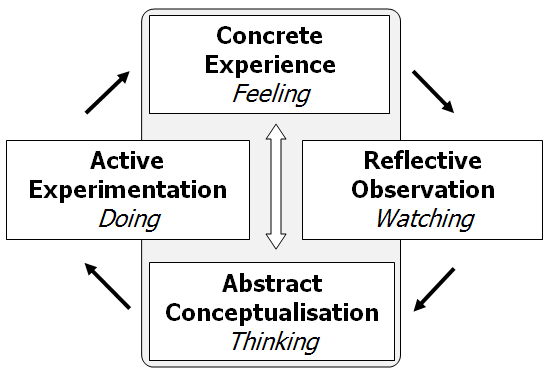 Kolb's Learning Styles
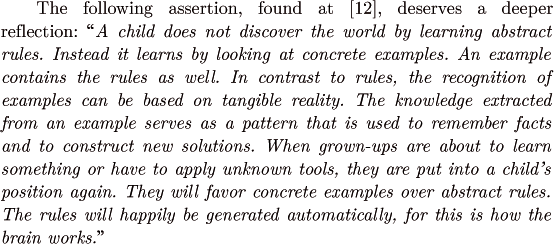 Kühne, 1999
A Generic Model of Tools (abstract class)
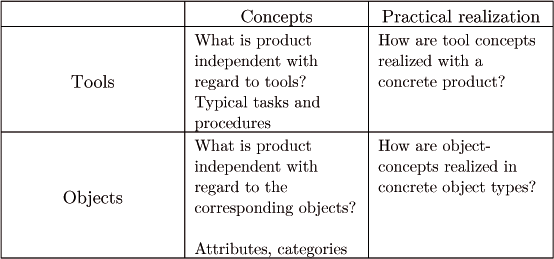 Hartmann, 2006
A Practical Example (concrete object)
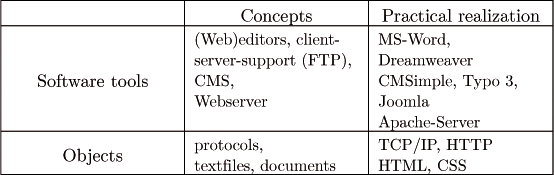 A (Theoretical) "Useless?" Endorsement … „A Tool-Ontology“
Towards a Classification Scheme for Software (Tools)
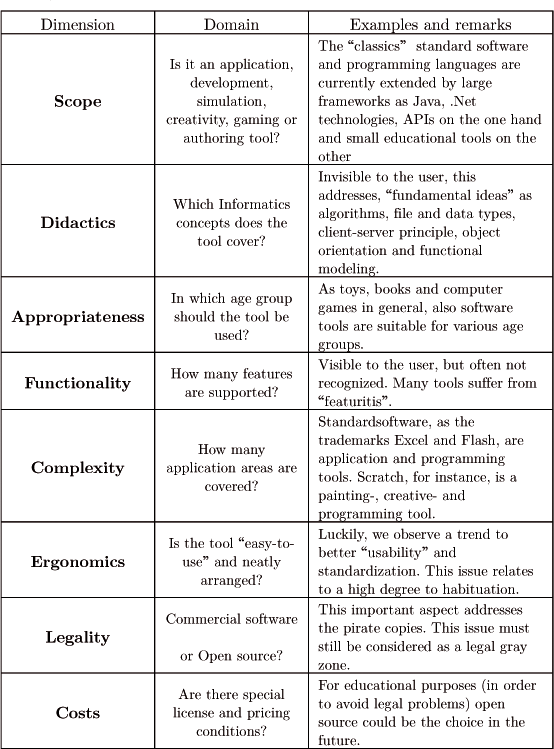 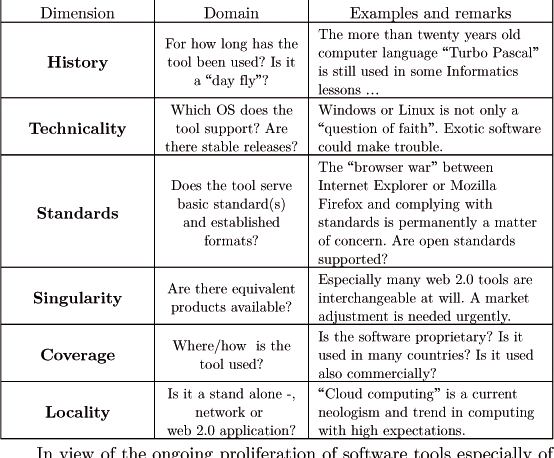 WWW  WWC
We all have become tools of our tools …
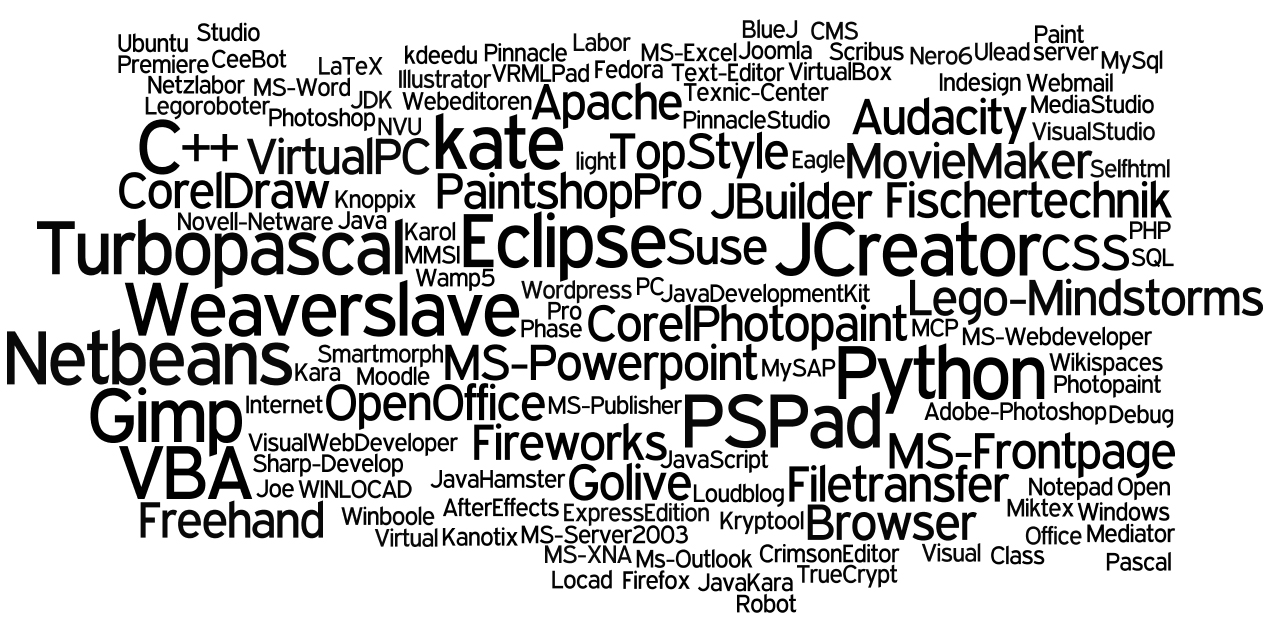 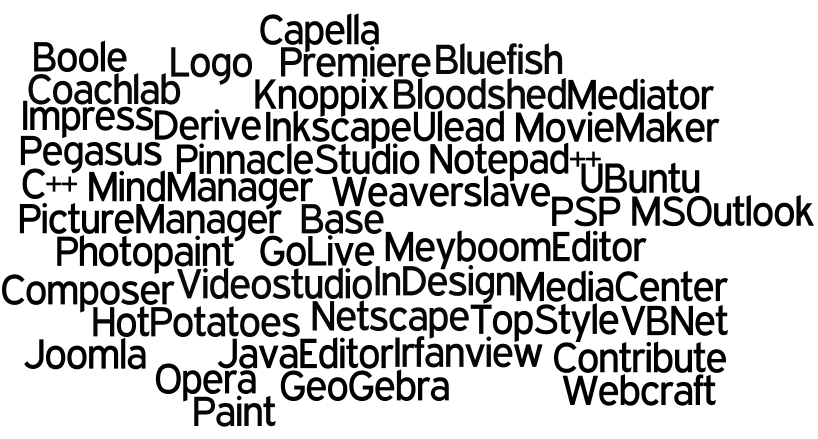 Coping with affluent software (tools ) will get a prevalent future challenge.
We all have become tools of our tools …
Any Questions?